Design & production of silicon  sensors for phenix mpc-ex
Jiman Ha
(Yonsei Univ.)
For PHENIX MPC-EX collaboration
MPC-EX
참여그룹
국외 : Brookhaven Nation Laboratory, Iowa State University, University of California-Riverside, Los Alamos National Laboratory
국내 : Yonsei University, ETRI, Ewha Womens University, Hanyang University, Chonbuk National University

발표관련 기여
Sensor design : BNL, Yonsei  & ETRI
Sensor production : Yonsei & ETRI
Sensor test : Yonsei, Ewha Womens University
MPC-EX for PHENIX
Application as a pre-shower for EMCal (Electromagnetic calorimeter)
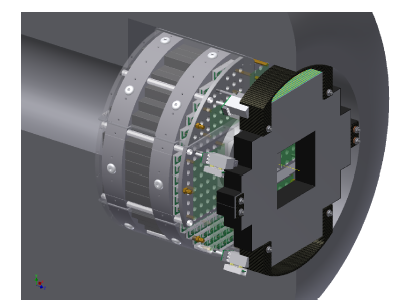 Electromagnetic Shower 
	                   (A schematic view)
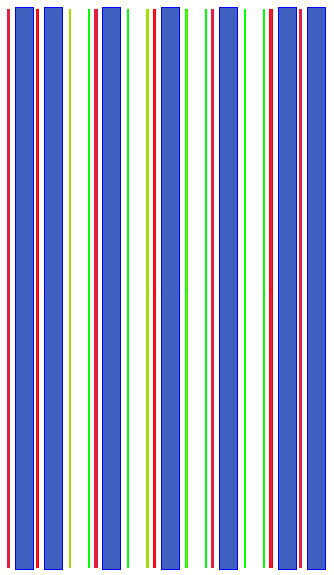 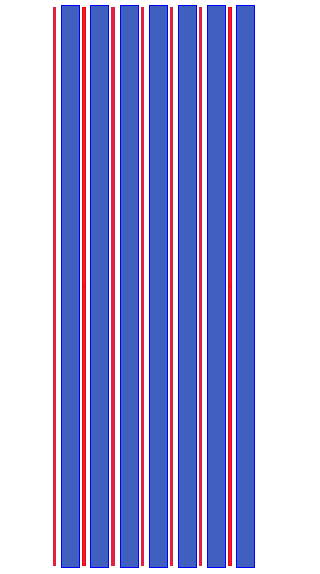 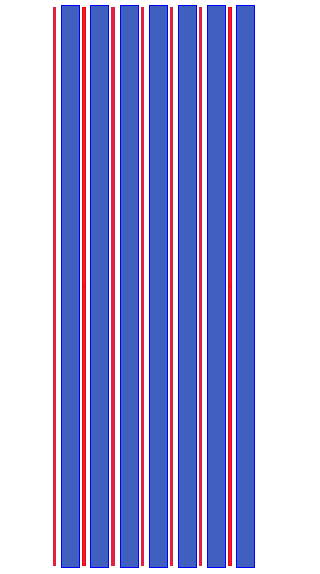 PAD
STRIP
W
SEG0
SEG1
SEG2
~1X0 x 20
-RM<y<RM
y
(EM Shower by single e)
z
Sensor Design
Sensor Geometry
6.2 cm
Total # of PADs = 128
# of PAD column =32
0.18cm
6.2 cm
1.5cm
# of PAD row =4
SOME DESIGN DETAILS
Edge Rounding
PADs of Sensor
Bonding PADs
Biased/Floating Guardring
Floating Guardring
(3 layer structure)
Mask design of silicon sensor
Production Mask
How do we make it? (CMOS process)
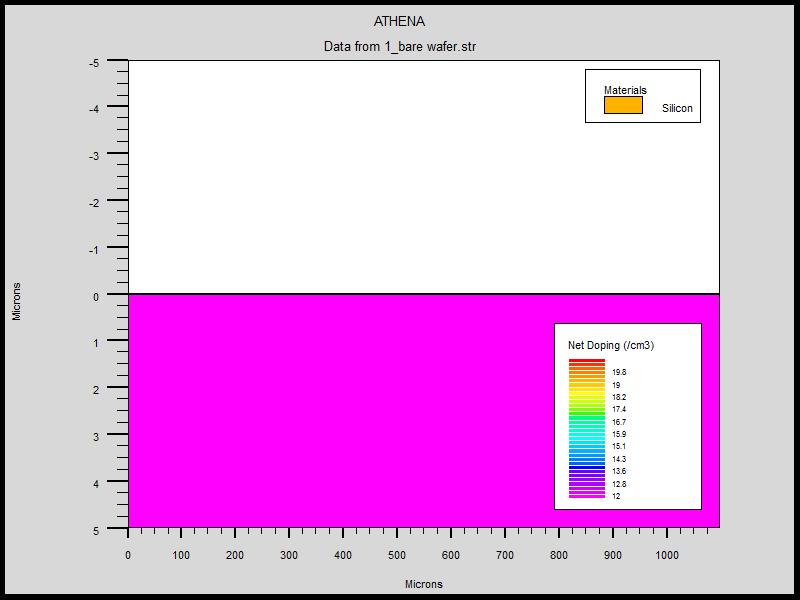 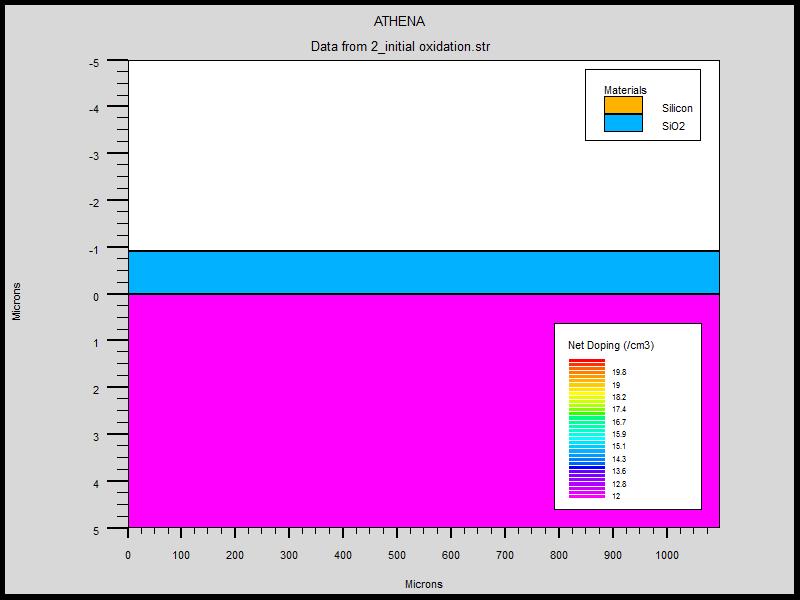 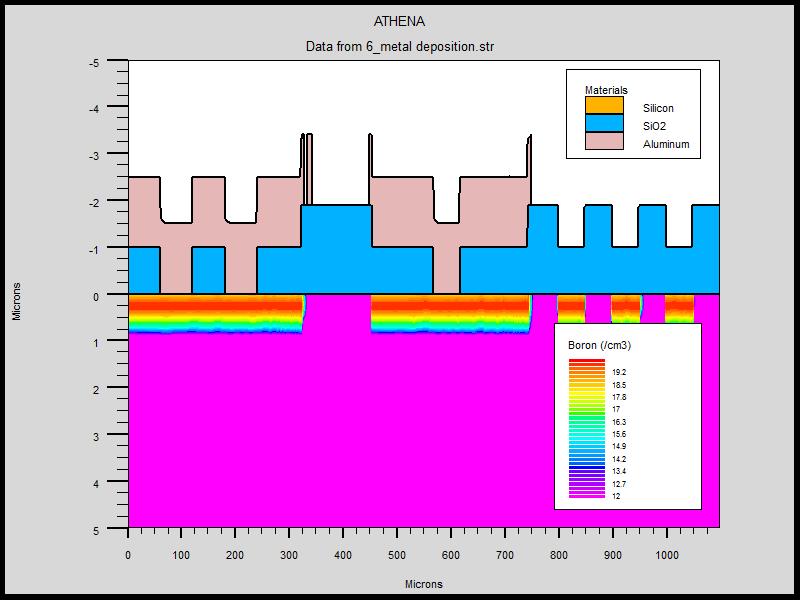 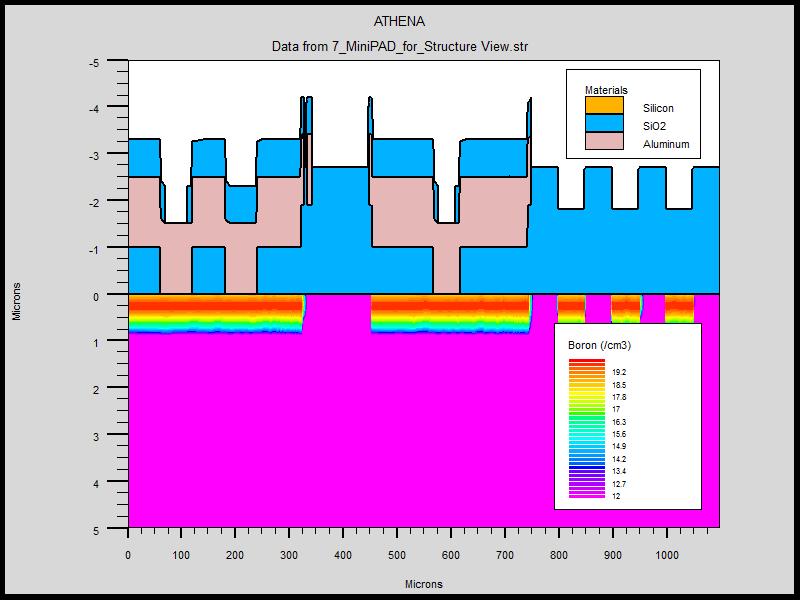 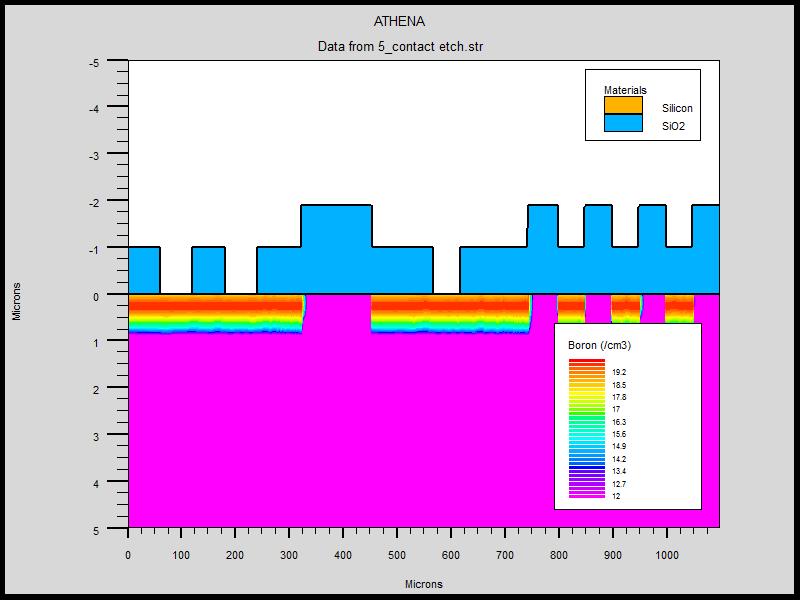 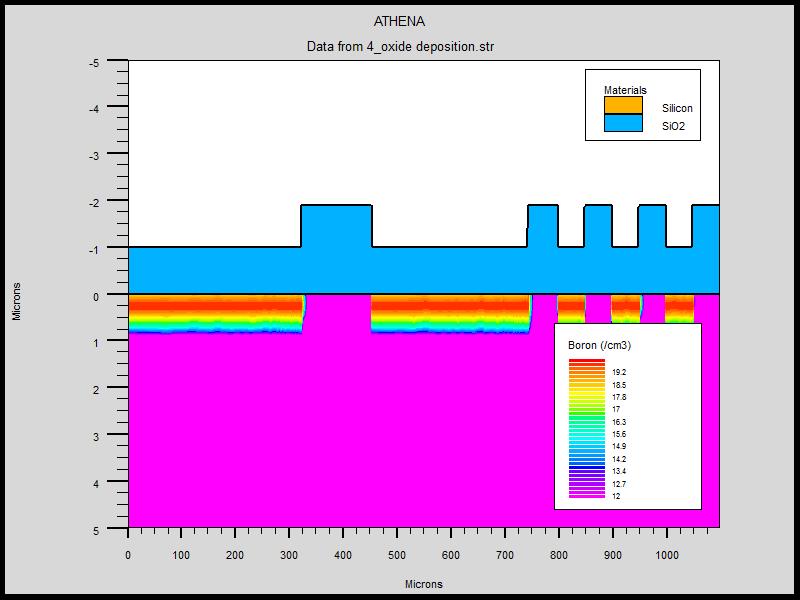 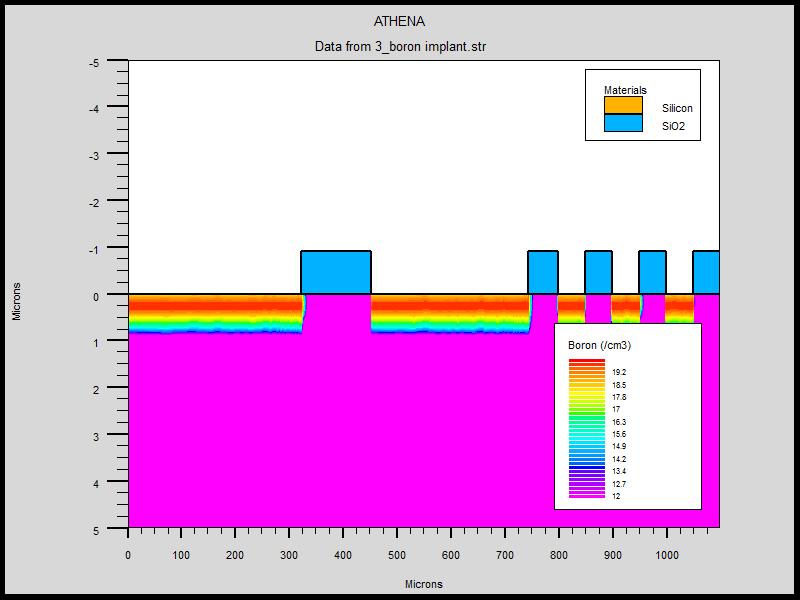 Metal layer deposition
High purity Si wafer
Oxidation
Passivation
Oxide layer deposition
Etch for contact
Ion implant
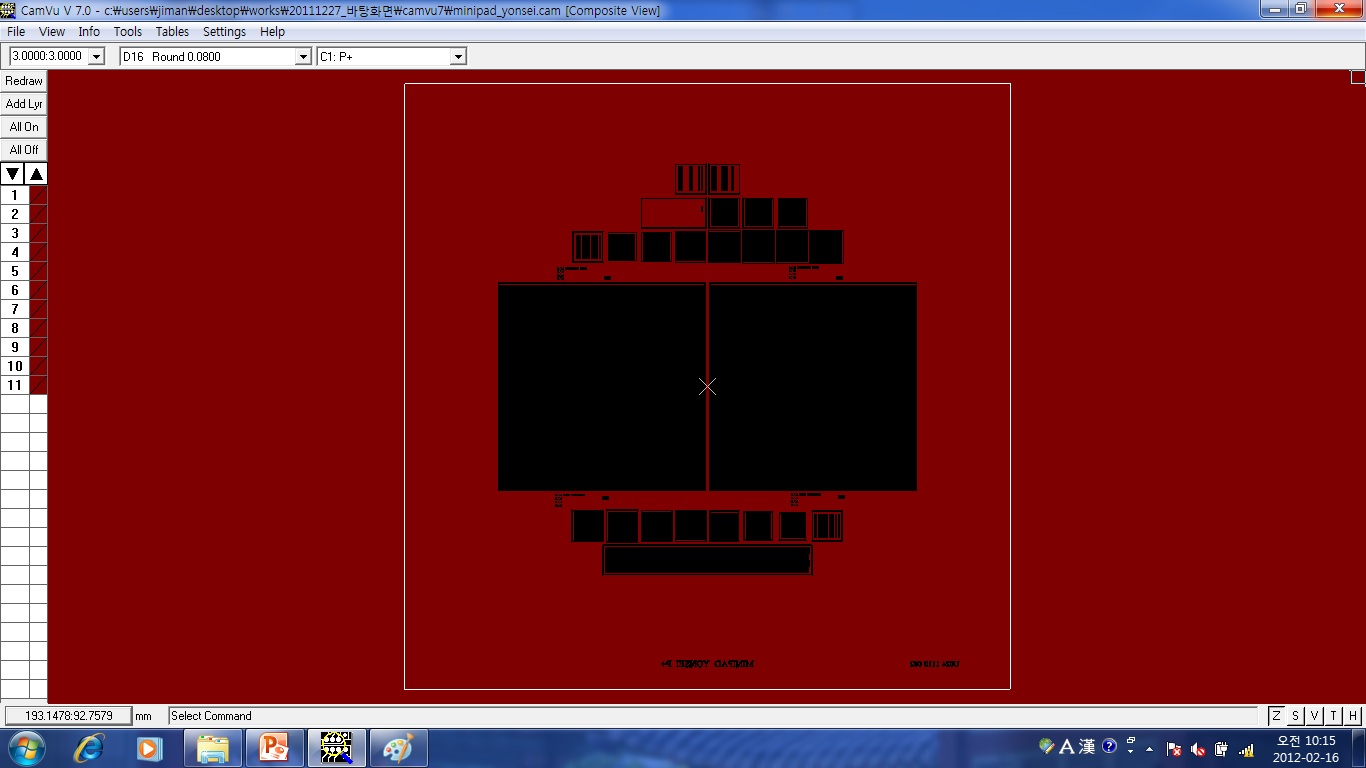 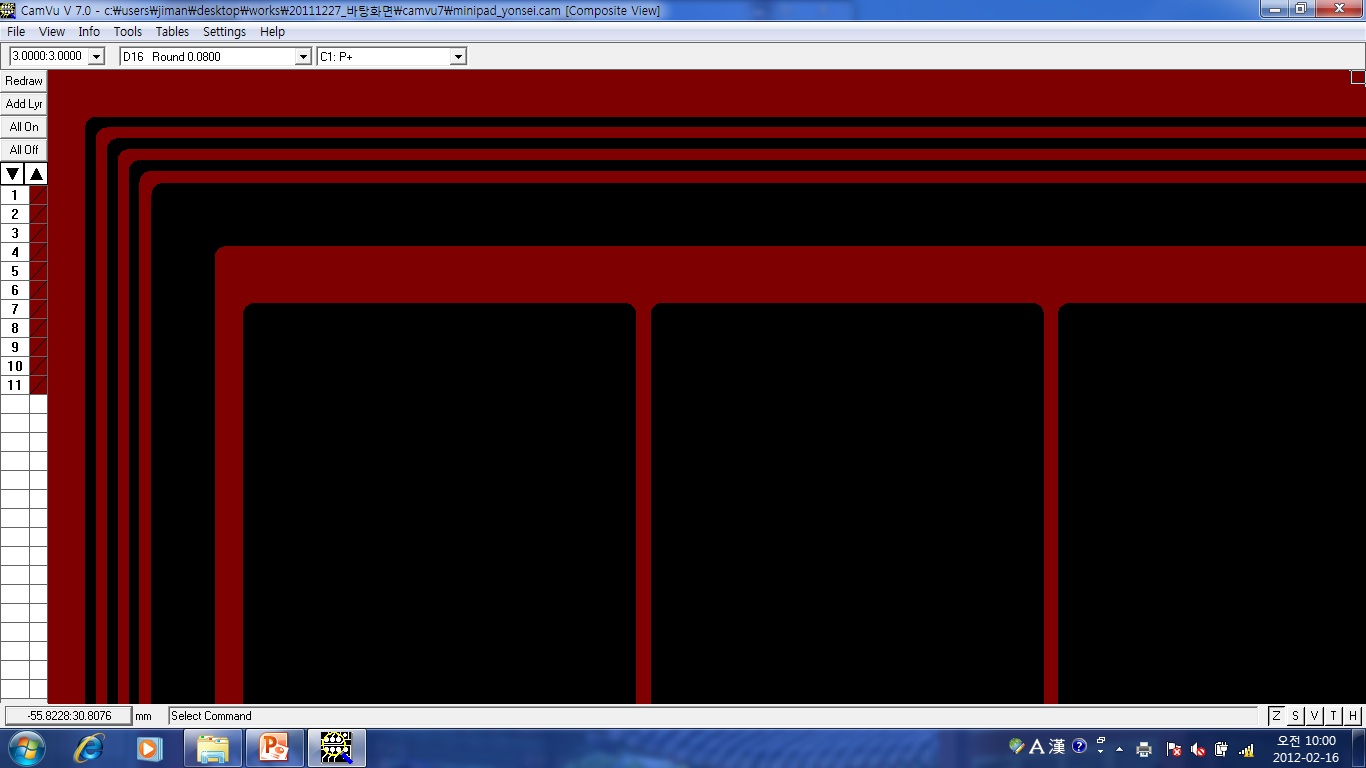 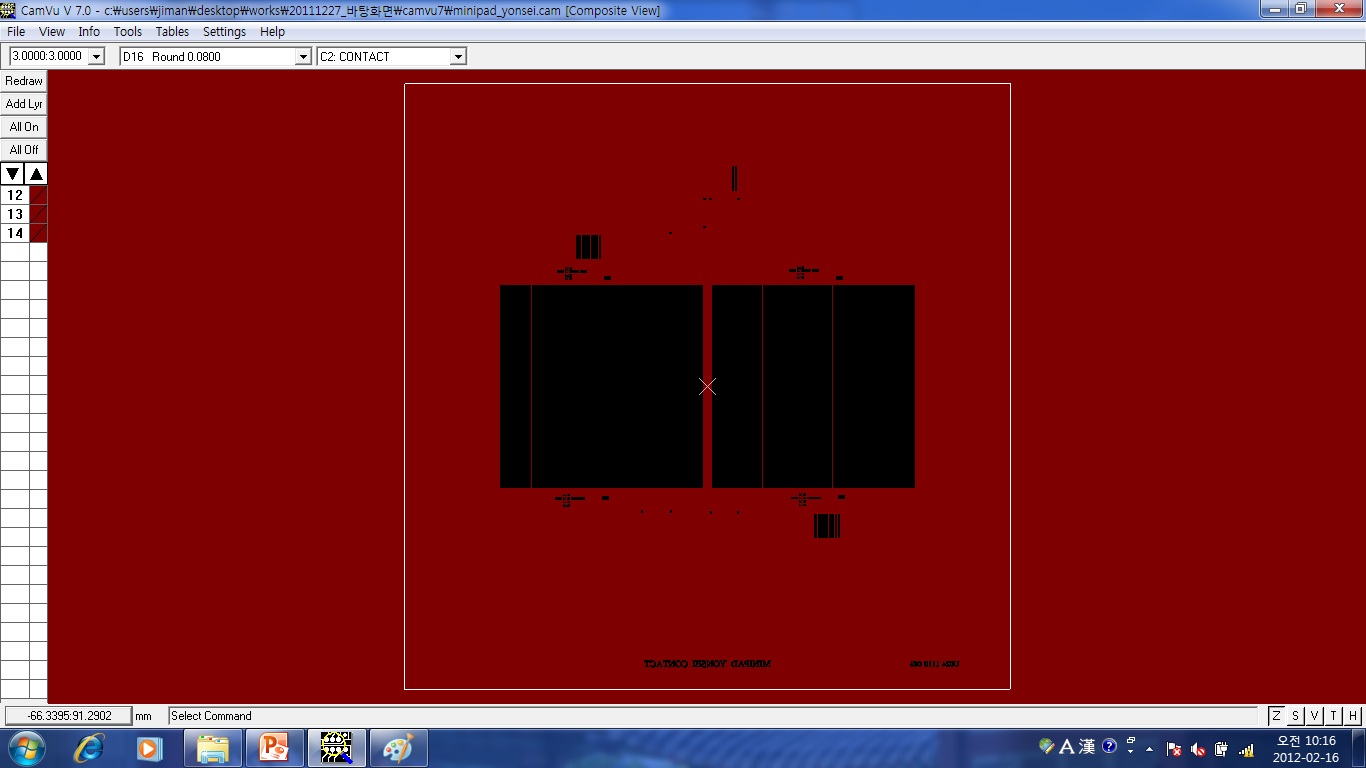 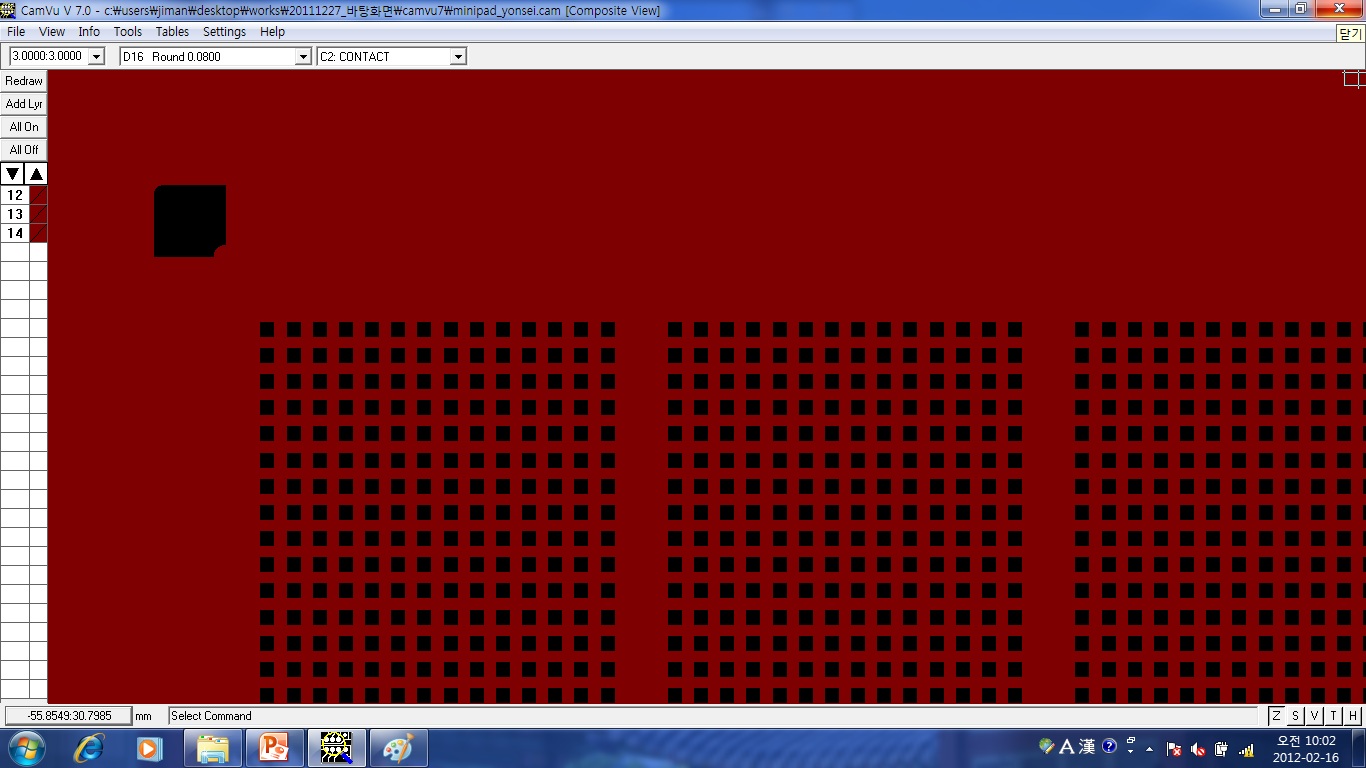 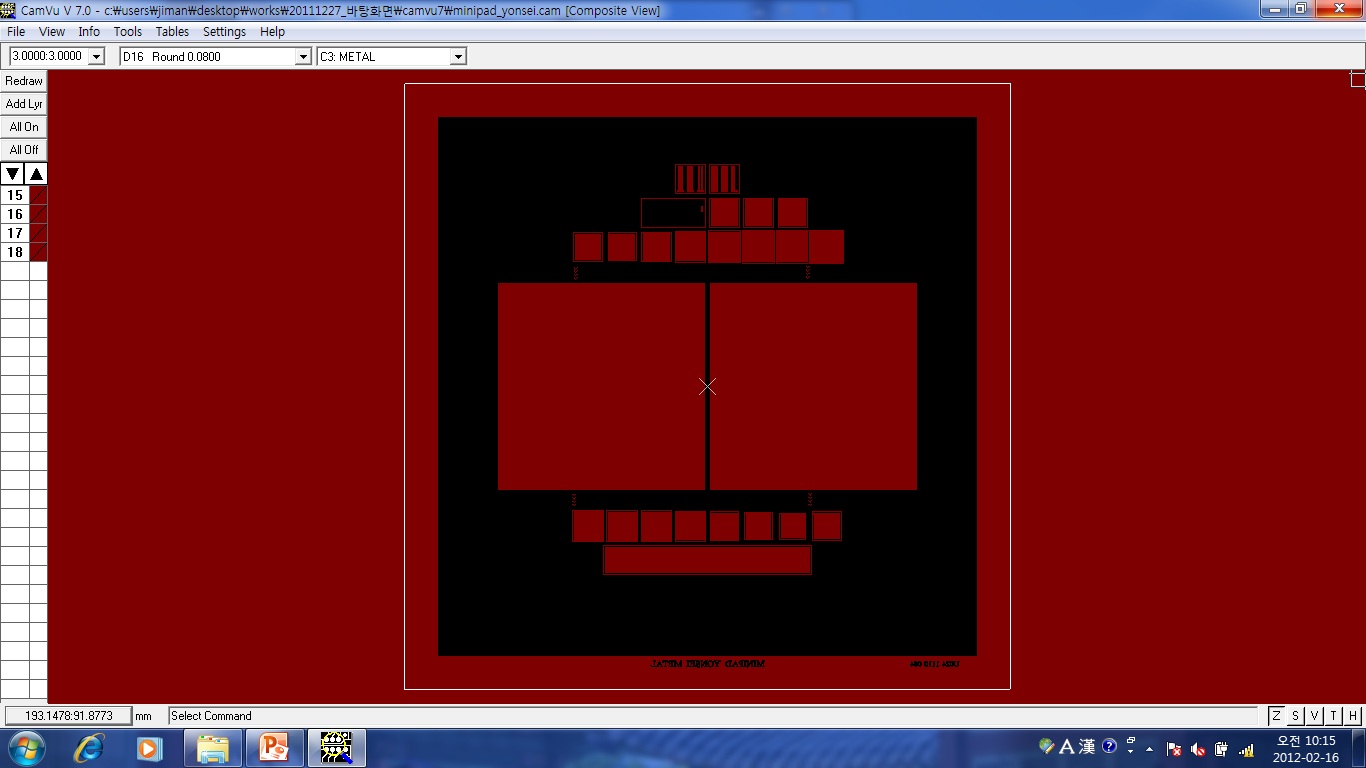 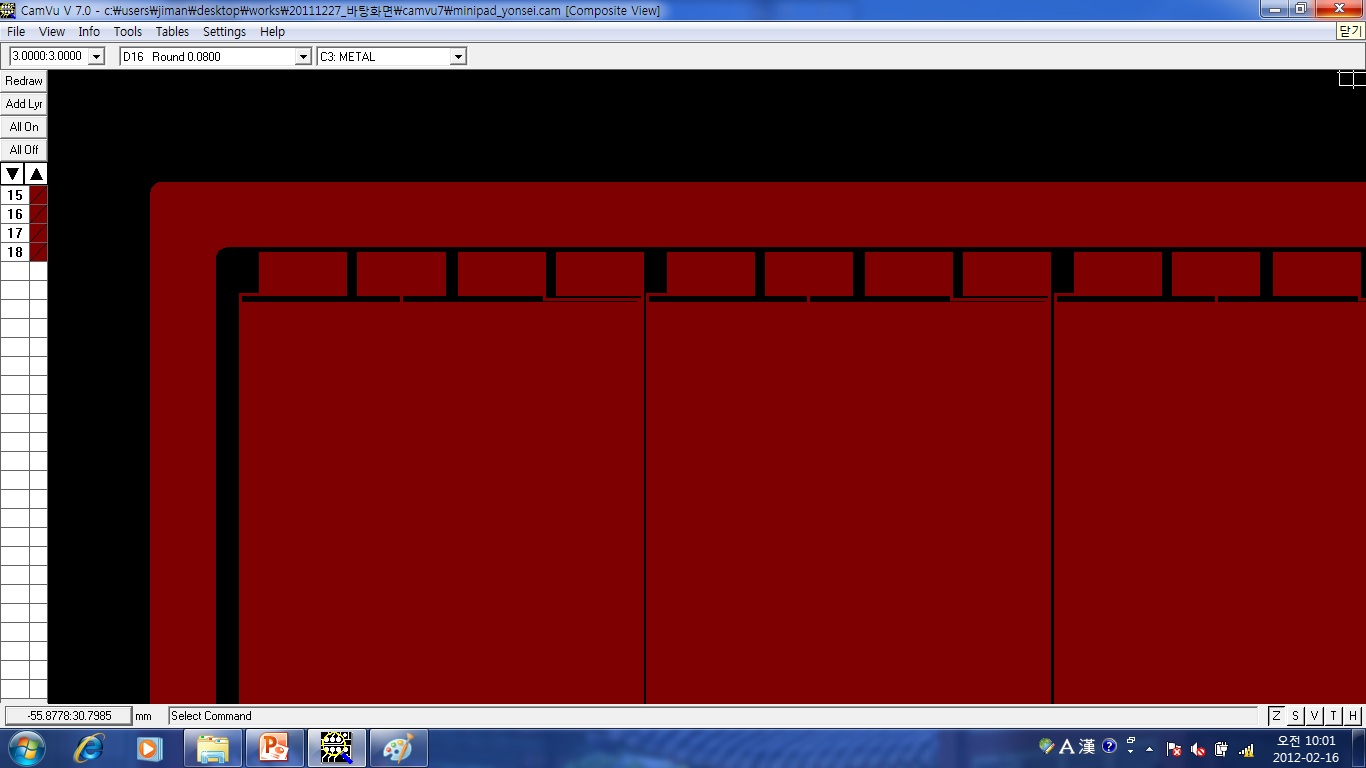 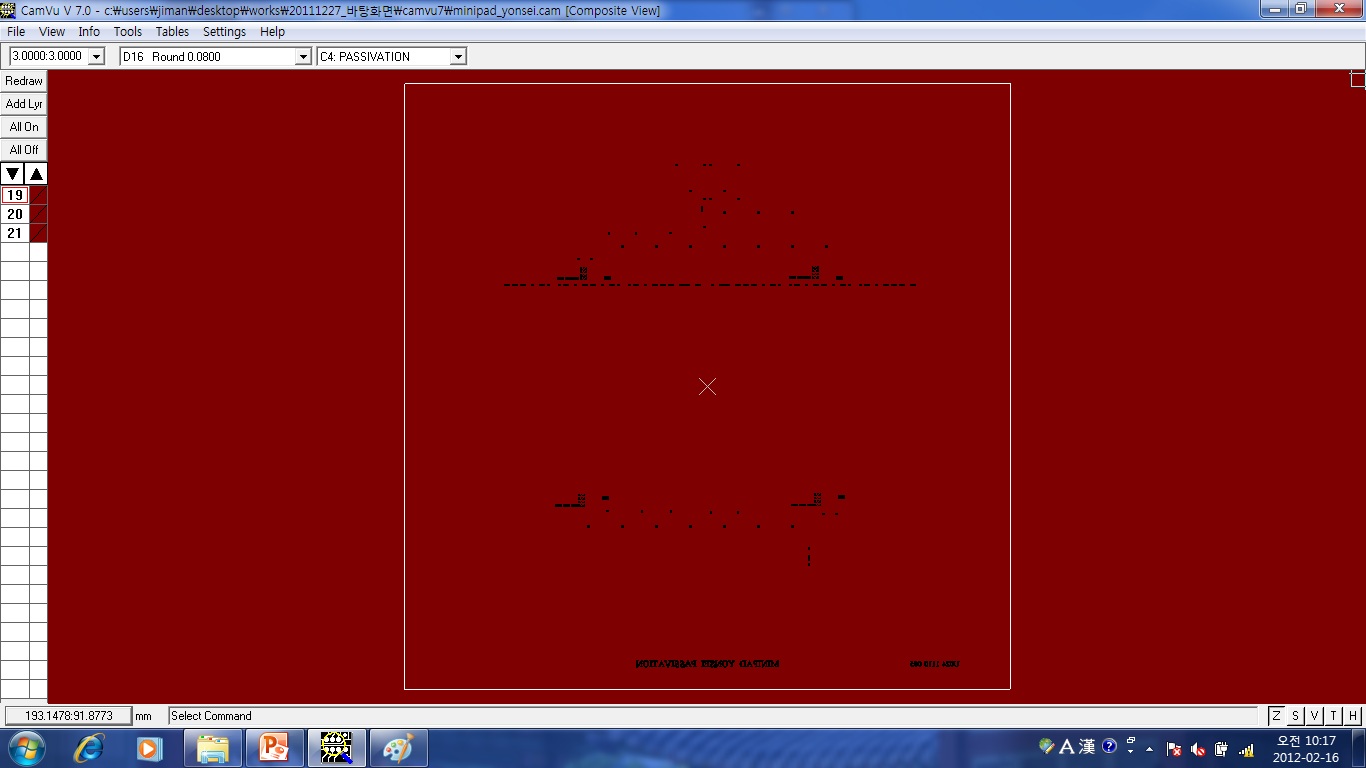 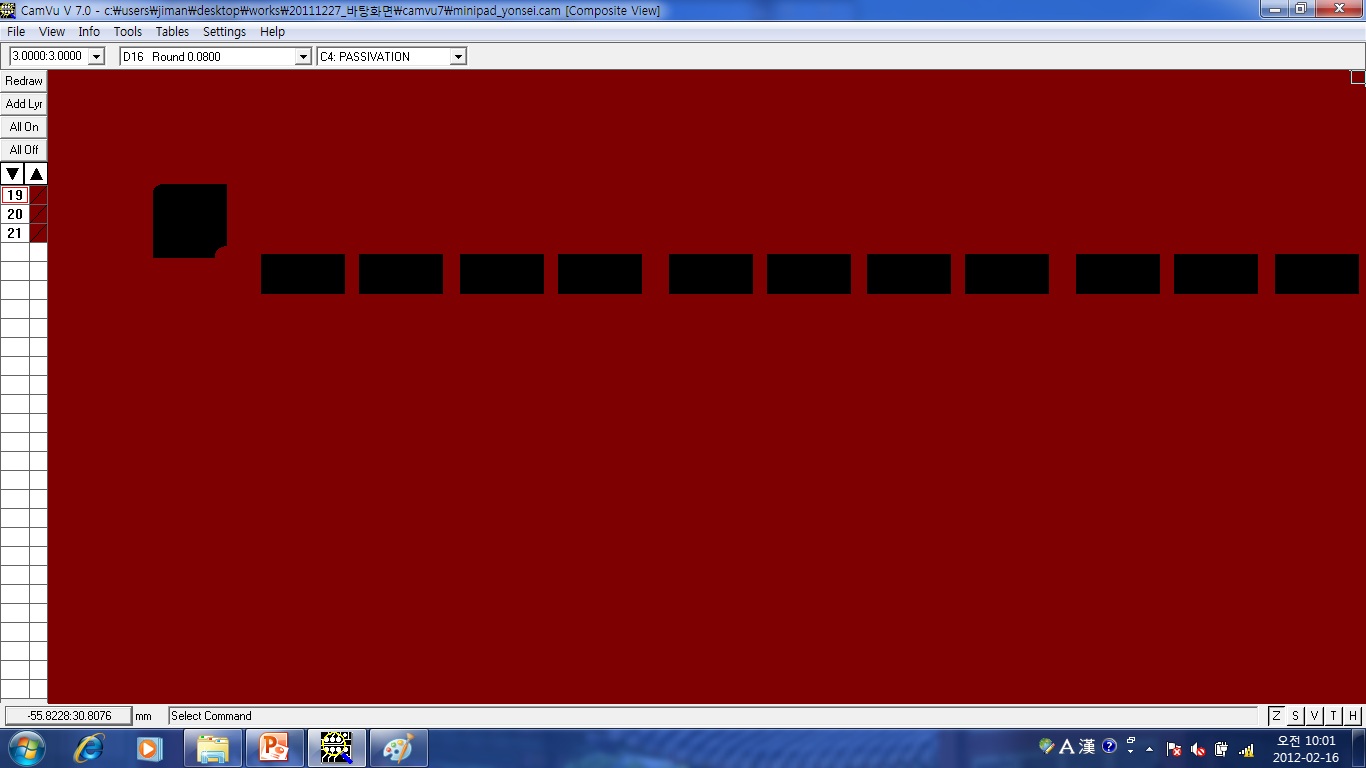 Simulations
Capacitance–voltage Relation
Wafer – Resistivity = 6, 9, 12, 18kΩ∙cm / Thickness = 405μm, Orientation = <100> 
Full Depletion Voltage = 90V(6kΩ∙cm),60V(9kΩ∙cm),45V(12kΩ∙cm),30V(18kΩ∙cm )
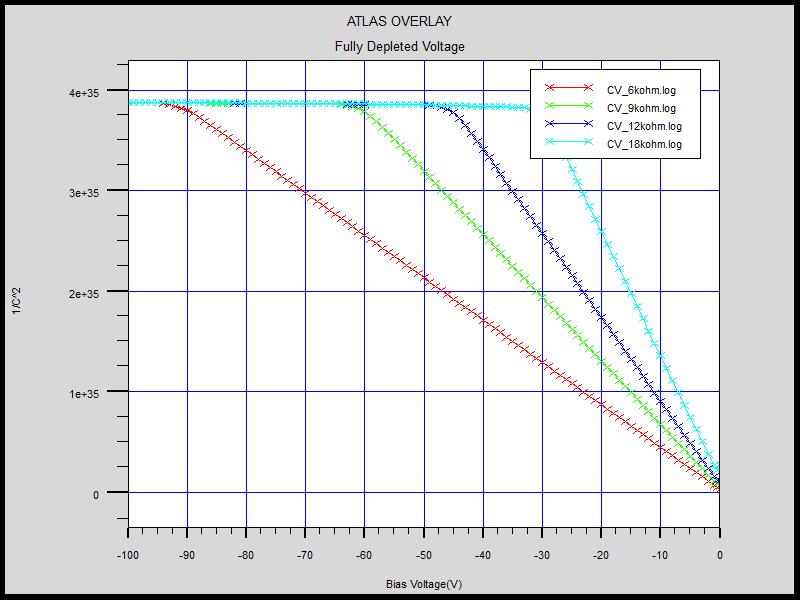 Full Depletion
Bias Voltage (V)
Current-Voltage relation                (ongoing work)
No breakdown upto 200V but somewhat large leakage current
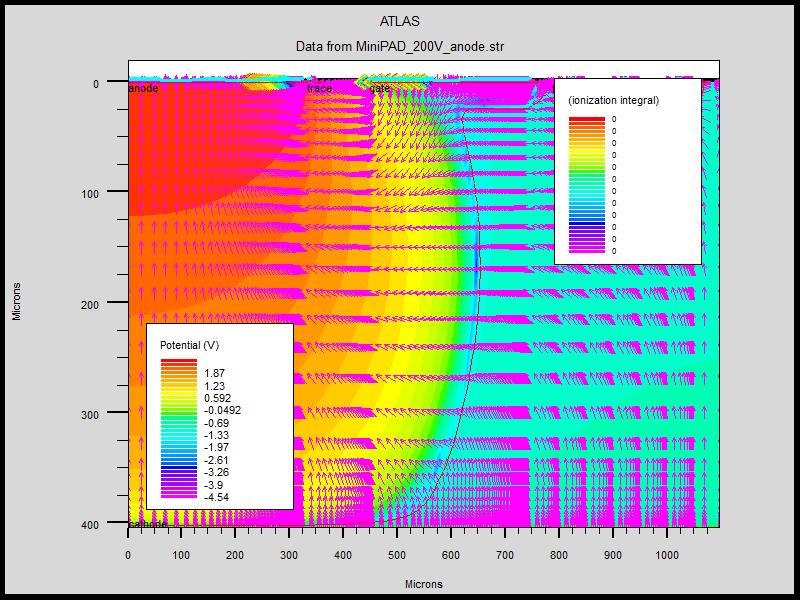 Leakage current  abruptly rise!
Leakage current flows from no bias guardring
No Breakdown !
Full Depletion
[Speaker Notes: large because carriers in no bias guardring doping region  drift to Active region through depletion region by potential difference.]
Current-Voltage relation                (ongoing work)
.
No breakdown upto 200V and reduced leakage current
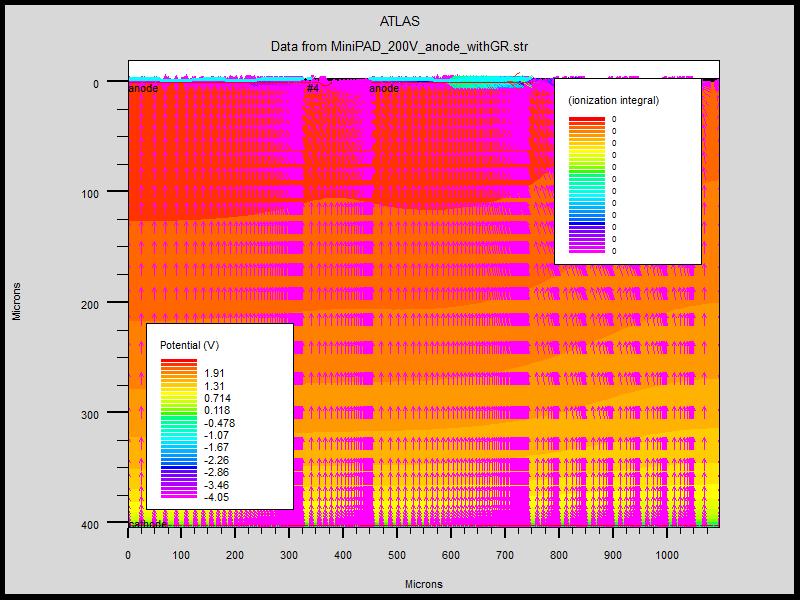 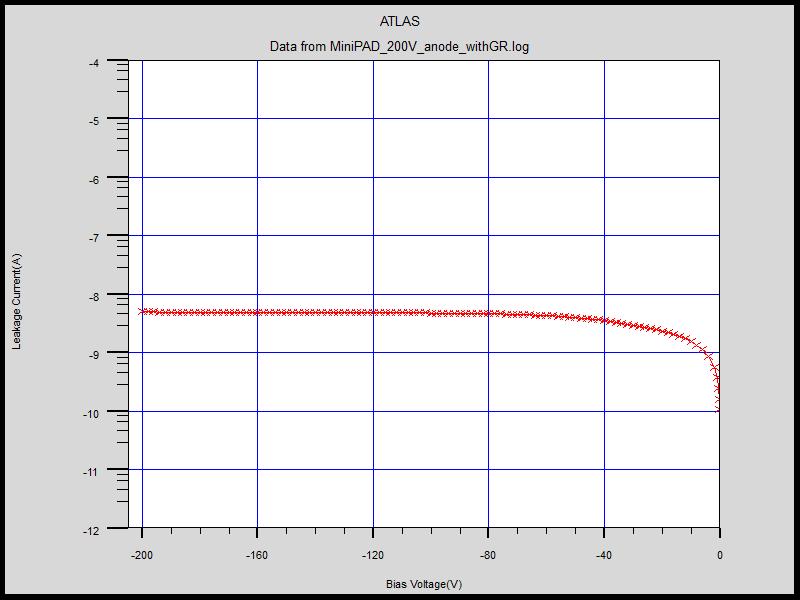 No Breakdown !
Full Depletion
Fabrication Monitoring
AlignMENT
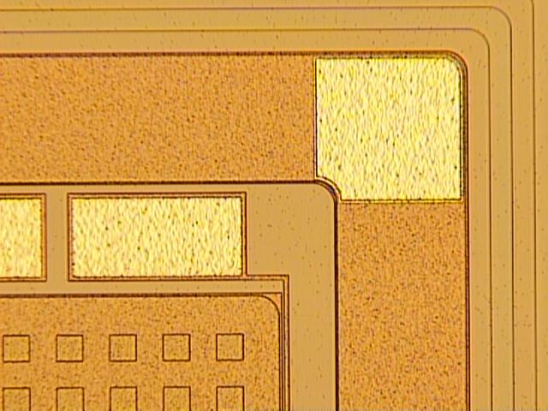 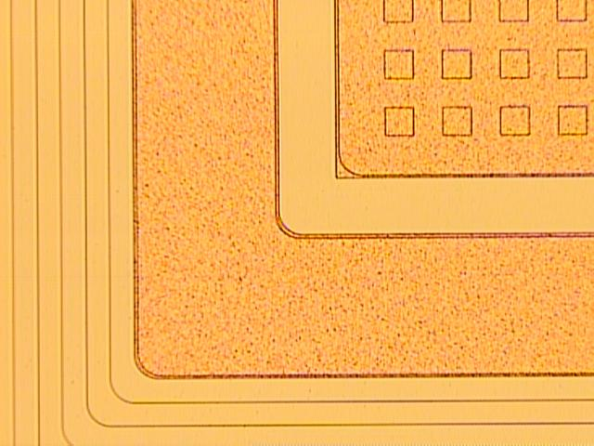 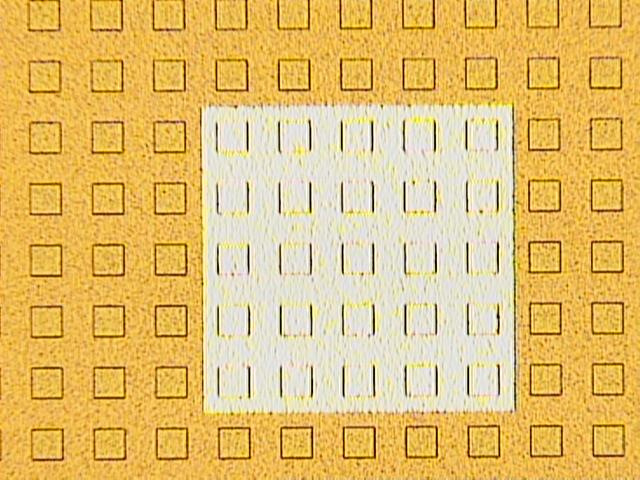 AlignMENT
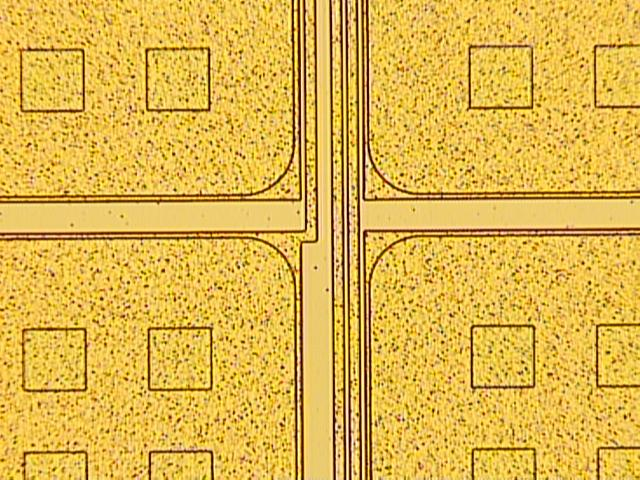 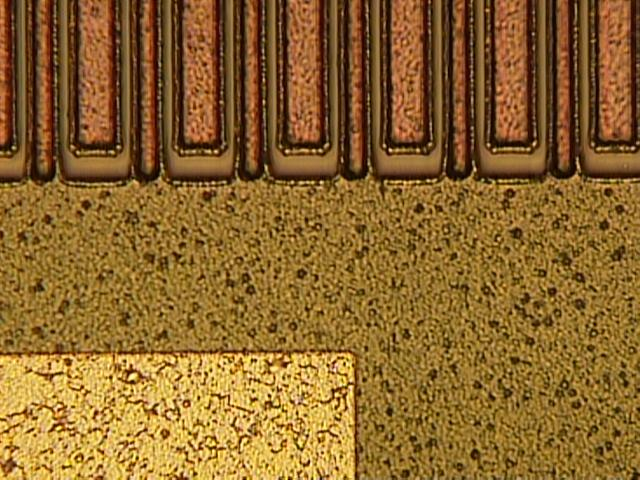 완성된 Wafer 사진
Summary
MPC-EX is a pre-shower detector in Si/W sandwich structure. 
We designed and fabricated a prototype of the relevant Si sensor.